የፌዴራል የሥነምግባርና የፀረሙስና ኮሚሽን           የተሻሻለው የሃብት ማሳወቅ እና ምዝገባ አፈፃፀምመመሪያ                                                                                                                                                                                                                                                                 የካቲት 2013 ዓ.ም                                                                                     አዲስ አበባ
የመመሪያው ይዘት
የሀብት ማሳወቅና ምዝገባ አፈፃፀም መመሪያ ቁጥር 18/2013 -	4 ክፍሎች እና 21 ዋና ዋና አንቀፆች አሉት ክፍል 1 ፡- ጠቅላላ ድንጋጌክፍል 2፡- ስለሃብት ምዝገባክፍል 3፡- የሃብት ምዝገባ መረጃን ትክክለኛነት ስለማረጋገጥክፍል 4፡- የሃብት ምዝገባ መረጃ ለህዝብ ተደራሽ  ስለሚሆንበት ሁኔታክፍል 5፡- ልዩ ልዩ ድንጋጌዎች
መግቢያ
የሃብት ማሳወቅና ምዝገባ፣ የምዝገባ መረጃ ትክክለኛነት ማረጋገጥ እና  የሃብት ምዝገባ መረጃ ለህዝብ ተደራሽ የሚደረግበትን ዝርዝር አሰራር መዘርጋት በማስፈለጉ፣ ሃብት የማሳወቅና የማስመዝገብ ግዴታ ለተጣለባቸው የመንግስት ተሿሚዎች፣ የህዝብ ተመራጮች፣ የመንግስት መስሪያ ቤት፣ የመንግስት የልማት ድርጅት እና የህዝባዊ ድርጅት ሠራተኞች ከሃብት ማሳወቅና ምዝገባ ጋር በተያያዘ ግዴታቸውን በግልፅነት እና በተጠያቂነት መርህ እንዲወጡ ለማድረግ የሚያስችል ዝርዝር የአፈፃፀም መመሪያ ማውጣት በማስፈለጉ፣
መግቢያ
የሃብት ማሳወቅና ምዝገባ ስራን ለማከናወን ሀላፊነት ለተሰጣቸው የፌዴራል የሥነምግባር እና የፀረ-ሙስና ኮሚሽን፣ የመንግስት መስሪያ ቤቶች፣የመንግስት ልማት ድርጅቶች እና የህዝባዊ ድርጅቶች የስነምግባር መከታተያ ክፍሎች ስራቸውን በሚያከናውኑበት ጊዜ ስራቸውን በግልፅነት እና በተጠያቂነት መርህ እንዲፈፅሙ ማድረግ ተገቢ ሆኖ በመገኘቱ፣ህዝቡ ሃብት የማስመዝገብ ግዴታ ያለባቸው አካላት ላይ ሃብታቸውን በማያሳውቁ ወይም በማያስመዘገቡ ወይም ከገቢያቸው በላይ ወይም አሳንስው በሚያስመዘገቡ ላይ ሚናውን እንዲወጣ ማድረግ አስፈላጊ ሆኖ በመገኘቱ፣
መግቢያ
በሥራ ላይ ያለውን የሀብት ማሳወቂያና ምዝገባ የአፈፃፀም መመሪያ ከተሻሻለው የፌደራል የስነምግባርና የፀረሙስና ኮሚሽን ማቋቋሚያ አዋጅ 1236 /2013 ጋር በተጣጣመ መንገድ ማሻሻል በማስፈለጉ፤በሀብት ማሳወቅና ማስመዝገብ በወጣው አዋጅ ቁጥር 668/2002 አንቀጽ 24(2) መሰረት ይህ መመሪያ ወጥቷል፡፡
ክፍል አንድ ፡- ጠቅላላ
1.	አጭር ርዕስ ይህ መመሪያ "የተሻሻለው የሃብት ማሳወቅና ምዝገባ፣ የሃብት ምዝገባ መረጃ ትክክለኛነት ማረጋገጥ እና የሃብት ምዝገባ መረጃ ለህዝብ ተደራሽ የሚደረግበትን አሰራር ለማስፈፀም የወጣ መመሪያ ቁጥር 18/2013 ዓ.ም" ተብሎ ሊጠቀስ ይችላል፡፡
ክፍል አንድ ፡- ጠቅላላ
2.	ትርጓሜ የቃሉ አገባብ ሌላ ትርጉም የሚያሰጠዉ ካልሆነ በስተቀር በዚህ መመሪያ ዉስጥ፡-1.	“አዋጅ” ማለት የሃብት ማሳወቅ እና ምዝገባ አዋጅ ቀጥር 668/2002 ነው፣2.	“ኮሚሽን ወይም ኮሚሽነር” ማለት እንደ ቅደም ተከተላቸው የፌዴራል የስነምግባርና የፀረ ሙስና ኮሚሽን እና የኮሚሽኑ ኮሚሽነር ነው፣3.	‘‘ሃብት'' ማለት ማንኛውም ተንቀሳቃሽ ወይም የማይንቀሳቀስ ግዙፍነት ያለው ወይም ግዙፍነት የሌለው ንብረት ሲሆን ይህም የመሬት ይዞታ፣ ህጋዊ የዕዳ ስምምነትን፣ በባንክ ያለ ሃብት፣ ገቢ እና ጥቅም የሚያስገኝ ባለቤትነትን  ያካትታል፣
ክፍል አንድ ፡- ጠቅላላ
2.	ትርጓሜ…. 4.	‘‘ሃብት ምዝገባ'' ማለት በሃብት ማሳወቅ እና ምዝገባ አዋጅ አንቀጽ 4 (1) እና (2) በተገለጸው አግባብ እና በዚህ መመሪያ አንቀጽ 7 መሰረት ሃብት አስመዝጋቢው የራሱንና የቤተሰቡን ሃብት፣ የገቢ ምንጭ የሚያሳውቅበት እና የሚያስመዘግብበት አሰራር ነው፣5.	‘‘የምዝገባ ዓይነት'' ማለት በኮሚሽኑ ወይም በመንግስት መስሪያቤት፣ በመንግስት ልማት ድርጅት እና በህዝባዊ ድርጅት ውስጥ የሚካሄድ የመጀመሪያ፣ የአገልግሎት ማቋረጥ፣የዕድሳት እና የመውጫ ሀብት ምዝገባ ነው፣
ክፍል አንድ ፡- ጠቅላላ
2.	ትርጓሜ…..6.	‘‘ሃብት የሚያሳውቅ ሰው ወይም ሃብት አስመዝጋቢ'' ማለት በሃብት ማሳወቂያና ማስመዝገቢያ አዋጅ ቁጥር 668/2002 እና በተሻሻለው የኮሚሽኑ ማቋቋሚያ አዋጅ በተደነገገዉ መሰረት ማንኛውም ሃብት የሚያሳውቅና የሚያስመዘገብ ግዴታ ያለበት ማንኛውም ተሿሚ፣ የህዝብ ተመራጭ፣ በመንግስት መስሪያ ቤት፣ በመንግስት ልማት ድርጅት እና በህዝባዊ ድርጅት ውስጥ ተቀጥሮ ወይም ተመድቦ በቋሚነት ወይም በጊዜዊነት ከ3 ወር በላይ ለተራዘመ ጊዜ የሚሰራ ሠራተኛ ነው።
ክፍል አንድ ፡- ጠቅላላ
2.	ትርጓሜ …..7.	“አግባብነት ያለው የምርመራ አካል” ማለት ከዚህ መመሪያ ጋር በተያያዘ ወንጀል መፈጸሙን የሚያመላክት ሁኔታ ሲያጋጥም ጉዳዩን እንዲመረምር የሚመራለት በህግ የመመርመርና የመክሰስ ስልጣን ያለው አካል ነው፡፡
ክፍል አንድ ፡- ጠቅላላ
2.	ትርጓሜ……8.	“አገልግሎት  ማቋረጥ” ማለት አንድ ሃብት አስመዝጋቢ በመስሪያ ቤቱ ሃብቱን ካስመዘገበ 6 ወር እና ከዛ በላይ ሲሰራ ቆይቶ በማንኛውም ሁኔታ መስሪያ ቤቱን ሲለቅ ሃብት እና የገቢ ምንጩን የሚያስመዘግብበት ሥርዓት ነው፣ 9.	“ዋና መዝገብ ወይም ባህር መዝገብ” ማለት ሃብት ምዝገባ ተፈፃሚ የሚሆንባቸው የመንግስት መስሪያ ቤቶች፣ የመንግስት ልማት ድርጅቶች እና ህዝባዊ ድርጅቶች ውስጥ ሃብት ማስመዝገብ ያለባቸውን አስመዝጋቢዎች በሥራ መደብ እና ስም ዝርዝር እንዲይዝ በተለይ የተዘጋጀ ወይም የተደራጀ መረጃ ነው፣
ክፍል አንድ ፡- ጠቅላላ
2.	ትርጓሜ….10.“የሃብት ማሳወቅ እና ምዝገባ አሠራር” ማለት የሃብት ማሳወቅ እና ምዝገባን፣ የሃብት ምዝገባ መረጃ ትክክለኛነት ማረጋገጥን እና የሃብት ምዝገባ መረጃ ለህዝብ ተደራሽ የሚያደረግበትን ሂደት የሚያጠቃልል ተግባር ነው፣ 11.	“የስነምግባር መከታታያ ክፍሎች” ማለት በመንግስት መስሪያ ቤት ወይም በመንግስት ልማት ድርጅቶች ወይም በህዝባዊ ድርጅቶች ውስጥ የስነምግባርና የፀረ ሙስና ኮሚሽን ስራውን በየተቋማቱ ለማሰራት የሚያደራጀቸው አደረጃጀቶች ናቸው፣
ክፍል አንድ ፡- ጠቅላላ
2.	ትርጓሜ12. “የሃብት ምዝገባ መረጃ ትክክለኛነት ማረጋገጥ”  ማለት በኮሚሽኑ  የሃብት ማሳወቅ እና ምዝገባ ዳይሬክቶሬት ሃብት የሚያሳውቀው ግለሰብ የሰጠው መረጃ የተሟላ፣ እውነተኛ፣ የአኗኗር ደረጃው ካስመዘገበው ሀብትና የገቢ ምንጭ ጋር፣ የገቢ ሁኔታው ካስመዘገበው ሃብት እና የገቢ ምንጭ ጋር የሚጣጣም መሆኑን ለማረጋገጥ የሚያከናወን ሂደትን የሚመለከት ነው፣ 13.“የሃብት ምዝገባ ትክክለኛነት ቅድመ-ማረጋገጥ”  ማለት በሃብት ምዝገባ ወቅት የሃብት ምዝገባ ማረጋገጫ ሰርተፊኬት ከመሰጠቱ በፊት መረጃው በትክክል እና በተሟላ ሁኔታ ስለመሞላቱ እና በሁሉም ገፆች ላይ የሐብት አስመዝጋቢው ፊርማ ያረፈበት ስለመሆኑ በኮሚሽኑ የሚረጋገጥበት ሂደት ነው፣
ክፍል አንድ ፡- ጠቅላላ
2.	ትርጓሜ….14. “የሃብት ምዝገባ መረጃን ለህዝብ ክፍት ማድረግ” ማለት በጽሁፍ በሚቀርብ ጥያቄ መሰረት ተመዝግቦ በኮሚሽኑ እጅ የሚገኝ  የሃብት ምዝገባ መረጃ ለሚጠይቅ ሰው ወይም ተቋም ለጠያቂው ተደራሽ የሚደረግበት አሰራር ሲሆን የሚሰጠው መረጃ  በሃብት ማሳወቅና ምዝገባ አዋጅ አንቀጽ 12(4) እና በዚህ መመሪያ በአንቀፅ 13(1) መሠረት በሚስጥር ተጠብቀው እንዲቆዩ የተለዩትን የሃብት አስመዝጋቢውን ቤተሰብ ሃብትና  የገቢ ምንጭ  መረጃን አይጨምርም፣15.	 “የፌደራል ተቋማት” ማለት ሙሉ በሙሉ ወይም በከፊል በመንግስት በጀት የሚተዳደሩ የፌደራል መንግስት መስሪያ ቤቶች እና የፌደራል ልማት ድርጅቶችን ይጨምራል፤
ክፍል አንድ ፡- ጠቅላላ
2.	ትርጓሜ…..16.  “የመንግስት መስሪያ ቤት” ማለት በጀቱ ሙሉ በሙሉ ወይም በከፊል በመንግስት በጀት የሚተዳደር እና የፌዴራል መንግስቱ ስራዎች የሚከናወኑበት ማንኛውም መስሪያ ቤት ነው፣17.	 “የመንግስት  ልማት  ድርጅቶች” ማለት የመንግስት ባለቤትነት ድርሻ በሙሉ ወይም በከፊል ያለበት ማንኛውም የፌዴራል መንግስት የልማት ድርጅት ወይም የአክሲዮን ኩባንያ ነው፣
ክፍል አንድ ፡- ጠቅላላ
2.	ትርጓሜ…..18.	“ህዝባዊ ድርጅት’’ ማለት በማንኛውም አግባብ ከአባላት ወይም ከህዝብ የተሰበሰበ ወይም ለህዝባዊ አገልግሎት ታስቦ የተሰበሰበ ገንዘብ፣ ንብረት ወይም ሌላ ሃብትን የሚያስተዳደር አካልንና አግባብነት ያለው ኩባንያን የሚያካትት የግል ዘርፍ ሲሆን የሃይማኖት ድርጅትን፣የፖለቲካ ድርጅትን(ፓርቲን)፣ የዓለም አቀፍ ድርጅት እና ዕድርንና ተመሳሳይ ባህላዊ ወይም ሃይማኖታዊ ይዘት ያለው ማህበርን አያካትትም።
ክፍል አንድ ፡- ጠቅላላ
2.	ትርጓሜ…...19.	“ጥቆማ” ማለት  በሃብት  ምዝገባ  መረጃ ትክክለኛነት ማረጋገጥ ሂደት ውስጥ ሃብት አስመዝጋቢው ያላስመዘገበው እና የደበቀው ሃብት መኖሩን ወይም ሀሰተኛ የሃብት መረጃ መመዝገቡን አስመልክቶ ከማንኛውም ዜጋ በፅሁፍ በስልክ፣ በቃል፣ በኮሚሽኑ ፋክስ፣ በድረ ገፅ ወይም በሌላ በማንኛውም መገናኛ ዘዴ የሚሰጥ መረጃ  ማለት ነው፣
ክፍል አንድ ፡- ጠቅላላ
2.	ትርጓሜ….20.	 “ቤተሰብ” ማለት የተሿሚ፣ የህዝብ ተመራጭ ወይም የመንግስት ሠራተኛ የትዳር ጓደኛ ወይም በስሩ የሚተዳደር ዕድሜው 18 ዓመት ያልሞላ ልጅ ሲሆን፤ጋብቻ ሳይፈፀም እንደባልና ሚስት አብሮ የሚኖር ሰው እና የጉዲፈቻ ልጅን ይጨምራል፡፡ 21.	 “ሰው” ማለት የተፈጥሮ ሰው ወይም በህግ የሰውነት መብት የተሰጠው አካል ነው፡፡
ክፍል አንድ ፡- ጠቅላላ
3.	 የፆታ አገላለፅ       በዚህ መመሪያ ውስጥ በወንድ ፆታ የተገለጸው ለሴት ፆታም ያገለግላል፡፡ 4.	የተፈፃሚነት ወሰን  ይህ መመሪያ በፌዴራል ተቋማት ውስጥ ባሉ የመንግስት መስሪያ ቤት፣የልማት ድርጅት እና ህዝባዊ ድርጅት ውስጥ በሚገኙ ተመራጮች፣ ተሿሚዎች፣ የሥራ ኃላፊዎች እና  ሠራተኞች ላይ ተፈጻሚነት ይኖረዋል፡፡
ክፍል ሁለት፡- ስለሃብት ምዝገባ
5.	ምዝገባ፣ የጥቅም ግጭትን መከላከል፣ የመረጃ ትክክለኛነት ማረጋገጥና ተደራሽነት 5.1.	ኮሚሽኑ ሃብት የመመዝገብ፣ የጥቅም ግጭትን የመከላከልና የማስተዳደር፣ የሃብት ምዝገባ መረጃን ትክክለኛነት የማረጋገጥ፣ መረጃውን በጽሁፍ ለጠየቀ መረጃ ፈላጊ ተደራሽ የማድረግ እና የመጠበቅ/ ማስተዳደር/ ኃላፊነት አለበት፣5.2.	ኮሚሽኑ የሃብት ምዝገባ ሰነዶችን በኃላፊነት ይይዛል፤ይጠብቃል፡፡
ክፍል ሁለት፡- ስለሃብት ምዝገባ
6. የሃብት ምዝገባ ቅድመ ዝግጅት 6.1.	ማንኛውም የፌደራል ተቋማት እና የህዝባዊ ድርጅት ኃላፊ የሃብት ማሳወቅና ምዝገባ አዋጅን በተቋሙ ውስጥ ተፈጻሚ የማድረግ ግዴታ አለበት፣6.2.	ማንኛውም የፌደራል ተቋማት እና የህዝባዊ ድርጅት ኃላፊ በአዋጁ ሃብት እንዲያስመዘግቡ ግዴታ የተጣለባቸውን የህዝብ ተመራጮች፣ የመንግስት ተሿሚዎች፣ የመንግስት መስሪያ ቤት፣ የመንግስት ልማት ድርጅት እና የህዝባዊ ድርጅት ሠራተኞች እንደተመረጡ፣ እንደተሾሙ፣ እንደተመደቡ ወይም እንደተቀጠሩ ሃብታቸውን እንዲያስውቁ የማድረግ  ግዴታ አለበት፤
ክፍል ሁለት፡- ስለሃብት ምዝገባ
6. የሃብት ምዝገባ ቅድመ ዝግጅት 6.3.	ማንኛውም የፌደራል ተቋማት እና የህዝባዊ ድርጅት የሰው ሃብት አስተዳደር ሥራ ክፍል በአዋጁና በዚህ መመሪያ ሃብት እንዲያስመዘግቡ ግዴታ የተጣለባቸውን የህዝብ ተመራጮች፣ የመንግስት ተሿሚዎች፣ የመንግስት መስሪያ ቤት፣ የመንግስት ልማት ድርጅት እና የህዝባዊ ድርጅት የሥራ ኃላፊዎች እና ሠራተኞች እንደተመረጡ፣ እንደተሾሙ፣ እንደተመደቡ ወይም እንደተቀጠሩ ሃብታቸውን እንዲያስውቁ ስም ዝርዝራቸውን ለተቋሙ የሥነ ምግባር መከታተያ ከፍል የመስጠት ግዴታ አለበት፣
ክፍል ሁለት፡- ስለሃብት ምዝገባ
6. የሃብት ምዝገባ ቅድመ ዝግጅት 6.4.	ማንኛውም የፌደራል ተቋማት እና የህዝባዊ ድርጅት ፋይናንስ ሥራ ክፍል ሃብትና የገቢ ምንጭ የማስመዝገብ እና የማሳወቅ ግዴታ ያለባቸውን የህዝብ ተመራጮች እና የመንግስት ተሿሚዎች በተሾሙበት ወይም በተመደቡበት ተቋም የመጀመሪያ ወር ደመወዝ ከመከፈሉ በፊት የመጀመሪያ ወይም የዳግም ሃብት ምዝገባ መካሄዱን የማረጋገጥ ግዴታ አለበት፤
ክፍል ሁለት፡- ስለሃብት ምዝገባ
6. የሃብት ምዝገባ ቅድመ ዝግጅት 6.5.	ማንኛውም የፌደራል ተቋማት እና የህዝባዊ ድርጅት የሰው ሀይል አስተዳደር ሥራ ክፍል ሃብትና የገቢ ምንጭ የማስመዝገብ እና የማሳወቅ ግዴታ ያለባቸው የመንግስት መስሪያ ቤት፣ የመንግስት ልማት ድርጅት ወይም የህዝባዊ ድርጅት ሠራተኞች የቅጥር ደብዳቤ ከመውሰዳቸው በፊት የሃብት ምዝገባ ተግባር እንደ ቅድመ ሁኔታ ተይዞ ሀብት ስለማስመዝገባቸው የሚገልፅ ማስረጃ ከተቋሙ የሥነ ምግባር መከታተያ ክፍል የማቅረብ ግዴታ አለበት፣
ክፍል ሁለት፡- ስለሃብት ምዝገባ
6. የሃብት ምዝገባ ቅድመ ዝግጅት 6.6.	ኮሚሽኑ በዚህ አንቀጽ ንዑስ አንቀፅ 6.5 በተደነገገው መሠረት ሃብትና የገቢ ምንጭ የማስመዝገብ እና የማሳወቅ ግዴታ የተጣለባቸውን የፌደራል ተቋማት እና የህዝባዊ ድርጅት ሀብት አስመዝጋቢዎችን ሃብትና የገቢ ምንጫቸውን ሳያስመዘግቡ እና ሳያሳውቁ ሥራ ያስጀመረ የተቋም ኃላፊ እና የሰው ሀብት አስተዳደር ሥራ ክፍል ኃላፊን አግባብ ባለው ህግ ተጠያቂ ያደርጋል፣
ክፍል ሁለት፡- ስለሃብት ምዝገባ
6. የሃብት ምዝገባ ቅድመ ዝግጅት 6.7.	ኮሚሽኑ ሃብትና የገቢ ምንጭ የማስመዝገብ እና የማሳወቅ ግዴታ ያለባቸውን የህዝብ ተመራጮች እና የመንግስት ተሿሚዎች በተሾሙበት ወይም በተመደቡበት ተቋም ሀብታቸውን ሳያስመዘግቡ የመጀመሪያ ወር ደመወዝ የከፈለ የፋይናንስ አስተዳደር ሥራ ክፍል ኃላፊን አግባብ ባለው ህግ ተጠያቂ ያደርጋል፣
ክፍል ሁለት፡- ስለሃብት ምዝገባ
6. የሃብት ምዝገባ ቅድመ ዝግጅት 	6.8.	ማንኛውም የፌደራል ተቋማት እና የህዝባዊ ድርጅት ኃላፊ እና የሰው ሃብት አስተዳደር ሥራ ክፍል ኃላፊ ከሃብት ማስመዝገብ ጋር ተያያዥነት ያለውን ማንኛውንም የሀብት አስመዝጋቢ የሹመት፣ የሕዝብ ተመራጭነት፣ የቅጥር፣ የዕድገት፣ ከኃላፊነት የመነሳት፣ ሥራ የመልቀቅ ወይም በጡረታ የመገለል ወቅታዊ ሁኔታዎችን የሚመለከት መረጃ ለሥነምግባር መከታተያ ክፍል የመስጠት ወይም እንዲሰጥ የማድረግ ግዴታ አለበት፣
ክፍል ሁለት፡- ስለሃብት ምዝገባ
6. የሃብት ምዝገባ ቅድመ ዝግጅት 6.9.	ማንኛውም የፌደራል ተቋማት እና የህዝባዊ ድርጅት ኃላፊ እና የሰው ሃብት አስተዳደር ሥራ ክፍል ኃላፊ በቅጥር ወይም በክሊራንስ ቅጹ/ፎርሙ/ ላይ ሃብት አስመዝጋቢው ሃብት ስለማስመዝገቡ የሚገልፅበት ቦታ እንዲኖረው የማድረግ ግዴታ አለበት፣6.10.	በዚህ አንቀፅ ንዑስ አንቀፅ 6.9 በተደነገገው መሠረት የተቋሙ ሃላፊዎችና ሠራተኞች በማንኛውም ምክንያት ተቋሙን ሲለቁ ኪሊራንስ ከመውሰዳቸው በፊት ሃብትና የገቢ ምንጫቸውን የማሳወቅና የማስመዝገብ ግዴታ አለባቸው፣
ክፍል ሁለት፡- ስለሃብት ምዝገባ
6. የሃብት ምዝገባ ቅድመ ዝግጅት 6.11.	በዚህ አንቀፅ ንዑስ አንቀፅ 6.10 በተደነገገው መሠረት የሥራ ሃላፊዎችና ሠራተኞች በማንኛውም ምክንያት ተቋሙን ሲለቁ ኪሊራንስ ከመውሰዳቸው በፊት ሀብታቸውን እንዲያስመዘግቡ ያላደረገ ማንኛውም የፌደራል ተቋማት እና የህዝባዊ ድርጅት ኃላፊ እና የሰው ሃብት አስተዳደር ሥራ ክፍል ኃላፊ አግባብ ባለው ህግ መሰረት ተጠያቂ ይሆናሉ፣6.12.	በዚህ አንቀፅ ንዑስ አንቀፅ 6.10 በተደነገገው መሠረት የሥነ ምግባር መከታተያ ክፍሉ የሥራ ሃላፊዎች እና ሠራተኞች በማንኛውም ምክንያት ሲያገለግሉበት ከነበረው ተቋም ሲለቁ ኪሊራንስ ከመውሰዳቸው በፊት በተቋማቸው በአካል በመቅረብ ሀብታቸውን እንዲያስመዘግቡ የማድረግ ግዴታ አለበት፤
ክፍል ሁለት፡- ስለሃብት ምዝገባ
7.	ሀብትና የገቢ ምንጭን ስለማስመዝገብ7.1.	ማንኛውም ሃብት አስመዝጋቢ በራሱ እና በቤተሰቡ አባላት ባለቤትነት ወይም ይዞታ ስር የሚገኘውን ሃብት እና የገቢ ምንጭ የማስመዝገብና የማሳወቅ ግዴታ አለበት፡፡ 7.2.	በጡረታ የተገለለ ወይም ከአንድ የፌደራል ተቋም ወይም የህዝባዊ ድርጅት በማንኛውም ምክንያት አገልግሎቱን ያቋረጠ ሀብት አስመዝጋቢ ክሊራንስ ከመውሰዱ በፊት ለተቋሙ ሥነ ምግባር መከታተያ ክፍል በአካል በመቅረብ ሃብቱንና የገቢ ምንጩን የማሳወቅ ግዴታ አለበት፣
ክፍል ሁለት፡- ስለሃብት ምዝገባ
7.	ሀብትና የገቢ ምንጭን ስለማስመዝገብ7.3.	ከአንድ የፌደራል ተቋም ወይም ህዝባዊ ድርጅት ቅርንጫፍ ወደ ሌላ ቅርንጫፍ ወይም ከቅርንጫፍ ወደ ዋና መስሪያ ቤት እንዲዛወር የተደረገ ማንኛውም ሃብቱን አስቀድሞ ያስመዘገበ ሃብት አስመዝጋቢ የአገልግሎት ማቋረጥ የሃብት ምዝገባ ማድረግ አይጠበቅበትም፣
ክፍል ሁለት፡- ስለሃብት ምዝገባ
7.	ሀብትና የገቢ ምንጭን ስለማስመዝገብ7.4.	ሃብቱን ካስመዘገበ ስድስት ወራት ያልሞላው ማንኛውም ሃብት አስመዝጋቢ ከሚሠራበት ተቋም የለቀቀ እንደሆነ የአገልግሎት ማቋረጥ ምዝገባ ማድረግ አይጠበቅበትም፡፡7.5.	ሃብት አስመዝጋቢው ከዚህ ዓለም በሞት የተለየ ከሆነ ሃብት የማስመዝገብ ግዴታ አይኖርበትም፡፡ ይህም ለእዳ እገዳ ነፃ ማረጋገጫ /ክሊራንስ/ ማቅረብንና መሰል ግዴታዎችን ይቀሩለታል፣
ክፍል ሁለት፡- ስለሃብት ምዝገባ
7.	ሀብትና የገቢ ምንጭን ስለማስመዝገብ7.6.	ማንኛውም ሃብት አስመዝጋቢ ከክልል ተዛውሮ በፌደራል ተቋም ሲሾም ወይም ሲመደብ የሀብት ምዝገባ የማድረግ ግዴታ አለበት፡፡7.7.	የሥነ ምግባር መከታተያ ክፍል የተመዘገበውን የሀብት ምዝገባ ሰነድ ምዝገባው በተጠናቀቀ በ10 የስራ ቀናት ውስጥ ለኮሚሽኑ የማስረከብ ግዴታ አለበት፣
ክፍል ሁለት፡- ስለሃብት ምዝገባ
7.	ሀብትና የገቢ ምንጭን ስለማስመዝገብ7.8.	የሥነምግባር መከታተያ ክፍሉ በሁሉም የምዝገባ አይነት ገቢ ለአደረጋቸው የሃብት ምዝገባ ሰነዶች የሃብት ምዝገባ ማረጋገጫ ምስክር ወረቀት ከኮሚሽኑ በመረከብ ሃብታቸውን ላስመዘገቡ ለተቋሙ ሀብት አስመዝጋቢዎች  የመስጠት ግዴታ አለበት፣7.9.	የሥነምግባር መከታተያ ክፍሎች በተሰጣቸው ኃላፊነት መሠረት የሀብት ምዝገባ ሥራ ሲያካሂዱ በሥራው አጋጣሚ ያወቁትን ማንኛውንም የሃብት ምዝገባ መረጃዎችን ሚስጥራዊነት የመጠበቅ ግዴታ አለባቸው፣
ክፍል ሁለት፡- ስለሃብት ምዝገባ
8.	  የሃብት ምዝገባና የቀነ ገደብን ስለማራዘም 8.1.	የሥነምግባር መከታተያ ክፍል ሁሉንም የምዝገባ አይነቶች ወቅታቸውን ጠብቀው እንዲካሄዱ የማድረግ ግዴታ አለበት፤8.2.	በዚህ አንቀፅ በንዑስ አንቀፅ 8.1 መሰረት ሃብታቸውን በተገለፀው ቀነ-ገደብ ቀርበው ያላስመዘገቡ ሃብት አስመዝጋቢዎችን የሥነ ምግባር መከታተያ ክፍል ስም ዝርዝራቸውን በማስታወቂያ ሰሌዳ ወይም በሌላ አመች ዘዴ ያሳውቃል፡
ክፍል ሁለት፡- ስለሃብት ምዝገባ
8.	  የሃብት ምዝገባና የቀነ ገደብን ስለማራዘም 8.3.	የሥነ ምግባር መከታተያ ክፍል በዚህ አንቀፅ በንዑስ አንቀፅ 8.2 በወጣው ማስታወቂያ መሠረት ሀብት አስመዝጋቢዎች ሀብታቸውን ሳያስመዘግቡ የቆዩበትን አሳማኝ ምክንያት ካላቸው ይህንኑ የሚገልፀ ማስረጃ በጽሑፍ አያይዘው እንዲያቀርቡ ያደርጋል፤
ክፍል ሁለት፡- ስለሃብት ምዝገባ
8.	  የሃብት ምዝገባና የቀነ ገደብን ስለማራዘም 8.4.	በዚህ አንቀፅ በንዑስ አንቀፅ 8.3 እንደተደነገገው ማስረጃውን ያላቀረቡ ሀብት አስመዝጋቢዎች በአንቀፅ 10 ንዑስ አንቀፅ 1 መሠረት የ1,000 ብር (አንድ ሺ ብር) የገንዘብ ቅጣት ከፍለው የባንክ ዋና ስሊፕ ደረሰኝ በማቅረብ በ10 ቀናት ውስጥ ሀብታቸውን ያስመዘግባሉ፤ የተቋማት የሥነምግባር መከታተያ ክፍል የባንክ ዋና ስሊፕ ደረሰኝ በመሰብሰብ ለኮሚሽኑ የፋይናንስ ክፍል ገቢ የማድረግ ግዴታ አለበት፣
ክፍል ሁለት፡- ስለሃብት ምዝገባ
8.	  የሃብት ምዝገባና የቀነ ገደብን ስለማራዘም 8.5.	ከዚህ በላይ በአንቀፅ 8.4 የተደነገገው እንተጠበቀ ሆኖ ሃብት አስመዝጋቢው ለተወሰነ ጊዜ ታሞ የቆየ ከሆነ እና ሕመሙ በሐኪም በተረጋገጠ የህክምና ማስረጃ የተደገፈ ከሆነ ወይም ሃብት አስመዝጋቢው ከአቅም በላይ በሆነ ምክንያት ማለትም በእስር፣ በሀዘን፣ በወሊድ ምክንያት፣ ለሥራ ጉዳይ ወይም ለስልጠና ወደ ውጭ ሀገር በመሄዱ ወይም በሀገር ውስጥ ሥልጠና ምክንያት ከመደበኛ የስራ ገበታው ውጭ ሆኖ የቆየ ከሆነ ህጋዊ የሆነ ማስረጃውን በማቅረብ ያለቅጣት ሀብቱን እንዲያስመዘግብ ይደረጋል፡፡
ክፍል ሁለት፡- ስለሃብት ምዝገባ
8.	  የሃብት ምዝገባና የቀነ ገደብን ስለማራዘም 8.6.	በዚህ አንቀፅ ንዑስ አንቀፅ 8.4 መሠረት የሥነ ምግባር መከታተያ ክፍሉ የገንዘብ ቅጣት ተቀጥቶ በ10 ቀናት ውስጥ ሀብቱን ሳያስመዘግብ የቀረን ማንኛውም ሀብት አስመዝጋቢ ስምና የስራ ሃላፊነት ጠቅሶ ለተቋሙ ሃላፊ በማሳወቅ ለኮሚሽኑ ሪፖርት የማድረግ ግዴታ አለበት፣8.7.	በዚህ አንቀፅ ንዑስ አንቀፅ 8.6 መሰረት ኮሚሽኑ በተቀመጠው ጊዜ ገደብ ቅጣቱን ከፍሎ ሳያስመዘግብ የቀረን ሀብት አስመዝጋቢ በህግ የመመርመርና የመክሰስ ስልጣን ለተሰጠው አካል ያስተላልፋል፡፡
ክፍል ሁለት፡- ስለሃብት ምዝገባ
9.	የሀብት ምዝገባ ትክክለኛነት ቅድመ ማረጋገጥ  9.1.	የሥነምግባር መከታተያ ክፍል ሀብት አስመዝጋቢው በአካል በመቅረብ በህጋዊ ቅፅ በግልፅ ያለብልሽት መሙላቱን፣ በእያንዳንዱ ቅጽ፣ ገጽ እና በገፁ መጨረሻ ላይ መፈረሙን አረጋግጦ የመረከብ ግዴታ አለበት፡፡9.2.	በዚህ አንቀፅ ንዑስ አንቀፅ 9.1 በተደነገገው መሰረት የሥነምግባር መከታተያ ከፍሉ አረጋግጦ የተረከበውን የሀብት ምዝገባ ቅፅ በአንቀፅ 7 ንዑስ አንቀፅ 7 መሠረት በ10 ቀናት ውስጥ ለኮሚሽኑ ገቢ ያደርጋል/ያስረክባል፡፡
ክፍል ሁለት፡- ስለሃብት ምዝገባ
9.	የሀብት ምዝገባ ትክክለኛነት ቅድመ ማረጋገጥ  9.3.	በዚህ አንቀፅ ንዑስ አንቀፅ 9.2 በተደነገገው መሰረት ኮሚሽኑ የተረከበውን የመጀመሪያ ወይም የዕድሳት ቅፅ በትክክል መሞላቱን ሲያረጋግጥ በ5 የሥራ ቀናት ውስጥ የሀብት ምዝገባ ማረጋገጫ የምስክር ወረቀት የመስጠት ግዴታ አለበት፣
ክፍል ሁለት፡- ስለሃብት ምዝገባ
9.	የሀብት ምዝገባ ትክክለኛነት ቅድመ ማረጋገጥ  9.4.	በዚህ አንቀፅ ንዑስ አንቀፅ 9.1 ላይ የተጠቀሱት አንድ ወይም ከዚያ በላይ መስፈርቶች ያልተሟሉ ከሆነ ኮሚሽኑ ያልተሟሉ መረጃዎችን በዝርዝር በመጥቀስ እንዲስተካከሉ ቅፁ ከኮሚሽኑ ጽ/ቤት ከደረሰበት ቀን ጀምሮ ባሉት 3 ተከታታይ የሥራ ቀናት ውስጥ ለተቋሙ የሥነ ምግባር መከታተያ ክፍል የመመለስ ግዴታ አለበት፣ 9.5.	በዚህ አንቀፅ ንዑስ አንቀፅ 9.4 መሠረት እንዲስተካከሉ ለተቋም የሥነምግባር መከታተያ ክፍል ተመላሽ የተደረገ የሀብት ምዝገባ ቅጽ በሀብት አስመዝጋቢ ተቋም ከደረሰበት ቀን ጀምሮ ባሉት 5 የሥራ ቀናት ውስጥ መረጃው ተሟልቶ ለኮሚሽኑ ገቢ መደረግ አለበት፣
ክፍል ሁለት፡- ስለሃብት ምዝገባ
9.	የሀብት ምዝገባ ትክክለኛነት ቅድመ ማረጋገጥ  9.6.	በዚህ አንቀፅ ንዑስ አንቀፅ 9.5 መሠረት የስነምግባር መከታታያ  ክፍሉ መረጃውን በተሰጠው የጊዜ ገደብ ውስጥ ያላስተካከለ የሃብት አስመዝጋቢ ሃብቱን እንዳላስመዘገበ ወይም እንዳላሳወቀ በመቁጠር ስም ዝርዝሩን ለተቋሙ ሃላፊ በማሳወቅ ለኮሚሽኑ ሪፖርት የማድረግ ግዴታ አለበት፣ 9.7.	በዚህ አንቀፅ ንዑስ አንቀፅ 9.6 መሠረት ሀብት ያላስመዘገበው ሃላፊ ወይም ሠራተኛ ዝርዝር የደረሰው የተቋም ወይም የህዝባዊ ድርጅት ኃላፊ በአንቀፅ 6 ንዑስ አንቀፅ 2 መሠረት የተቋሙ የሥነ ምግባር መከታተያ ክፍል በድጋሚ በሚያወጣው የጊዜ ሰሌዳ መሰረት ሀብት አስመዝጋቢው ሃብቱን እንዲያስመዘግብ የማድረግ ግዴታ አለበት፡፡
ክፍል ሁለት፡- ስለሃብት ምዝገባ
10.	ሃብትን አለማስመዝገብ የሚያስከትለው ቅጣት   10.1	. ማንኛውም ሀብት አስመዝጋቢ በመደበኛው ወይም በተራዘመለት የጊዜ ገደብ ውስጥ ሃብቱን ሳያስመዘግብ ከቀረ ለኮሚሽኑ ብር 1,000 (አንድ ሺህ ብር) ቅጣት ይከፍላል፣10.2	. ሀብት አስመዝጋቢው በዚህ አንቀፅ ንዑስ አንቀፅ 1 የተጠቀሰውን የገንዘብ ቅጣት ለማስፈፀም የተላለፈው ውሳኔ ከደረሰው ቀን ጀምሮ ባሉት 5 ቀናት ውስጥ ቅጣቱን መክፈል አለበት፣10.3	. ሀብት ባለማስመዝገብ የሚከፈል ቅጣት ሀብት የማስመዝገብን ግዴታ አያስቀርም፡፡
ክፍል ሁለት፡- ስለሃብት ምዝገባ
10.	ሃብትን አለማስመዝገብ የሚያስከትለው ቅጣት   10.4. በዚህ አንቀፅ ንዑስ አንቀፅ 10.1 መሠረት የሥነምግባር መከታታያ ክፍል በተሰጠው ጊዜ ውስጥ የሃብት ምዝገባ ቅጹን ሞልቶ ያላስረከበን ሀብት አስመዝጋቢ ስምና የስራ ድርሻ በመጥቀስ ለተቋሙ ሃላፊ በማሳወቅ ለኮሚሽኑ ሪፖርት የማድረግ ግዴታ አለበት፣10.5	 በዚህ አንቀፅ ንዑስ አንቀፅ 10.2 መሠረት ሃብት አስመዝጋቢው በተሰጠው 5 የሥራ ቀናት ውስጥ የሃብት ምዝገባ ቅጹን ሞልቶ ማስረከብ ካልቻለ ተጠያቂ እንዲሆን ኮሚሽኑ በህግ የመመርመርና የመክሰስ ስልጣን ላለው አግባብነት ላለው አካል ያስተላልፋል፡፡
ክፍል  ሦስት፡- የሃብት ምዝገባ መረጃን ትክክለኛነት ስለማረጋገጥ
11.	የሃብት ምዝገባን ትክክለኛነት ማረጋገጥ11.1	 ኮሚሽኑ ከሚከተሉት አንዱ ወይም ከአንድ በላይ ምክንያት/ሁኔታ ሲኖር በማንኛውም የሀብት አስመዝጋቢ መረጃ ላይ የመረጃ ትክክለኛነት ማረጋገጥ ተግባር ያከናውናል፡-  ሀ. የቀረበው መረጃ ያልተሟላ ከሆነ፣ለ. ሀብት አስመዝጋቢው ሀብት ለማስመዝገብ ከሚገባው በላይ የዘገየ  ወይም      በምዝገባ  ሂደት የመረበሽ፣ ያለመረጋጋት፣ መረጃ ወይም ሃሳብ የመቀያየር    ምልክቶች ሲያሳይ፣
ክፍል  ሦስት፡- የሃብት ምዝገባ መረጃን ትክክለኛነት ስለማረጋገጥ
ሐ. የቀረበው መረጃ  ሀሰተኛ ወይም አሳሳች መሆኑን ለመጠራጠር የሚያስችል በቂ ምክንያት ካለ፣ (በህጋዊ ገቢውና በአስመዘገበው ሀብት መካከል በግልጽ የሚታይ ከፍተኛ መራራቅ ወይም ማነስ ወይም መብለጥ ሲኖር)፣መ. የቀረበው መረጃ በምዝገባው ትክክለኛነት ላይ ጥያቄ በሚያነሳ ሦስተኛ ወገን ወይም በጠቋሚ በኩል ጥቆማ ሲቀርብ፣ሠ. ከሙስና ጋር የተያያዘ የምርመራ ሂደት እየተካሄደበት ከሆነ፣
ክፍል  ሦስት፡- የሃብት ምዝገባ መረጃን ትክክለኛነት ስለማረጋገጥ
ረ. ኮሚሽኑ በሙስና ተጋላጭነታቸው በጥናት በለያቸው የፌደራል ተቋማት ወይም ሕዝባዊ ድርጅቶች ውስጥ የሚሰሩ ሃብት አስመዝጋቢዎች ሆነው ሲገኙ፣ ሰ. ኮሚሽኑ በትኩረት መስክ በለያቸው የፌደራል ተቋማት ወይም ሕዝባዊ ድርጅቶች ውስጥ ሃብት አስመዝጋቢዎች ሆነው ሲገኙ፣ ሸ. ከፖለቲካ አንጻር የያዙት ቦታ ትኩረት የሚስብ ሆኖ ሲገኝ፣ቀ. በዚህ አንቀጽ 11 (1) (ከሀ-ሸ) በተጠቀሱት ምክንያቶች/ ሁኔታዎች የሚጣራ  መረጃ በበቂ መጠን ባለመገኘቱ ኮሚሽኑ የሀብት ምዝገባ መረጃን ትክክለኛነት የማረጋገጥ መደበኛ ሥራ ለመሥራት ወስኖ የአስመዝጋቢው የሀብት ምዝገባ መረጃ በናሙና ምርጫ የተመረጠ ሆኖ ሲገኝ ይሆናል፡፡
ክፍል  ሦስት፡- የሃብት ምዝገባ መረጃን ትክክለኛነት ስለማረጋገጥ
11.2. በመረጃ ትክክለኛነት ማረጋገጥ ሂደት ወቅት ኮሚሽኑ፡-      ሀ.ሃብት አስመዝጋቢው በሞላው የሃብት ምዝገባ ቅጽ ማናቸውም ጉዳዮች ላይ ተጨማሪ መረጃ እና ማብራሪያ እንዲያቀርብ ሊጠይቀው ይችላል፣     ለ. የሃብት አስመዝጋቢውን መረጃ የያዘ ማንኛውም ባንክ፣ የገንዘብ ተቋም ወይም ሌላ ድርጅት/ሰው/ የያዘውን የሃብት መረጃ እንዲሰጥ ሊያዝ ይችላል፣    ሐ. ዋና ኦዲተርን ወይም ማንኛውንም አግባብነት ያለው አካል ሙያዊ ድጋፍ ሊጠይቅ ይችላል፡፡
ክፍል  ሦስት፡- የሃብት ምዝገባ መረጃን ትክክለኛነት ስለማረጋገጥ
11.3	 ኮሚሽኑ በመረጃ ትክክለኛት ማረጋገጥ ሂደት ግኝቱ ጥቃቅን የመረጃ ስህተት ከሆነ ከሚከተሉት እርምጃዎች አንዱን ጥቅም ላይ ሊያውል ይችላል፡-    ሀ. ለመጀመሪያ ጊዜ ለተፈፀመ ጥቃቅን የመረጃ ስህተት ለሃብት አስመዝጋቢው የፅሑፍ ማስጠንቀቂያ ይሰጠዋል፣    ለ. ሃብት አስመዝጋቢው ለሁለተኛ ጊዜ ተመሳሳይ ስህተት ከፈጸመ ብር 1,000 (አንድ ሺህ ብር) የገንዘብ ቅጣት እንዲከፍል ይደረጋል፣  ሐ. ሃብት አስመዝጋቢው ለ3ኛ ጊዜ ተመሳሳይ ስህተት ከፈፀመ ጉዳዩ በህግ የመመርመር ስልጣን ላለው አካል ይላካል፡፡
ክፍል  ሦስት፡- የሃብት ምዝገባ መረጃን ትክክለኛነት ስለማረጋገጥ
11.4	 ኮሚሽኑ የሃብት ምዝገባ መረጃ ማጭበርበር ተፈጥሯል ወይም ሆነ ተብሎ አሳሳች መረጃ ተሰጥቷል ወይም እውነቱን ለመደበቅ ተሞክሯል ብሎ በሚያምንበት በማናኛውም ጊዜ ምርመራ እንዲደረግ እና ተጠያቂ እንዲሆን በህግ የመመርመረና የመክሰስ ስልጣን ለተሰጠው አካል ያስተላልፋል፡12.	የአኗኗር ሁኔ ወይም ደረጃ ማረጋገጥ   በሀብት አስመዝጋቢው የኑሮ ደረጃ እና  እርሱ እና/ወይም የቤተሰቡ አባላት በሚያገኙት ገቢ መካከል ያለውን መጣጣም ለማረጋገጥ ኮሚሽኑ የአኗኗር ሁኔታቸው ላይ ማጣራት ሊያደርግ ይችላል፡፡
ክፍል አራት፡- የሃብት ምዝገባ መረጃ ለህዝብ ክፍት /ተደራሽ/ ስለሚሆንበት ሁኔታ
13.	የሃብት ምዝገባ መረጃን ለህዝብ ክፍት /ተደራሽ/ ስለማድረግ  13.1	 ኮሚሽኑ የሃብት ማሳወቂያ ቅጽ ውስጥ ተመዝግበው ያሉ መረጃዎች በሙሉ ተደራሽ ሊያደረግ ይችላል ወይም ይሰጣል፡፡ ለዚህ መመሪያ አፈጻጸም ሲባል የግል ሚስጥራዊ መረጃዎች የሚባሉት የስልክ ቁጥር፣ የባንክ ሒሳብ ቁጥር እና የመኖሪያ አድራሻ ናቸው፣13.2	 በዚህ አንቀጽ በንዕስ አንቀፅ 1 የተደነገገው ቢኖርም መረጃዎቹ በፍትህ አካላት ሲጠየቁ ወይም እንደሁኔታው ኮሚሽኑ ለሌሎች ዓላማዎች እንዲውሉ ሲወስን የግል ሚስጥራዊ /ግላዊ/ መረጃዎችም ሊገለጹ ይችላሉ፣
ክፍል አራት፡- የሃብት ምዝገባ መረጃ ለህዝብ ክፍት /ተደራሽ/ ስለሚሆንበት ሁኔታ
13.	የሃብት ምዝገባ መረጃን ለህዝብ ክፍት /ተደራሽ/ ስለማድረግ 13.3. ማንኛውም የሃብት ምዝገባ መረጃ እንዲሰጠው የሚፈልግ ሰው ጥያቄውን በጽሁፍ  ለኮሚሽኑ ማቅረብ አለበት፣13.4	 ኮሚሽኑ የቀረበለትን የመረጃ ጥያቄ በመቀበል በኮሚሽኑ የአገልግሎት አሰጣጥ ስታንዳርድ መሰረት ለጠያቂው ሰው ተገቢውን መረጃ ይሰጣል፣
ክፍል አምስት፡- ልዩ ልዩ ድንጋጌዎች
14. ስለ ቅጣት ገንዘብ አሰባሰብ	14.1	 የሥነምግባር መከታተያ ክፍል ሃብት አስመዝጋቢዎች ሀብታቸውን ባለማስመዝገባቸው ወይም በምዝገባ ሂደት በፈፀሙት ግድፈት የሚከፍሉትን ቅጣት በኮሚሽኑ የኢትዮጵያ ንግድ ባንክ ሂሣብ ቁጥር 1000001844532 ወይም ኮሚሽኑ ወደፊት በሚያሳውቀው የሂሳብ ቁጥር ገቢ በማድረግ ዋናውን የባንክ ስሊፕ ደረሰኝ ለኮሚሽኑ የግዥ፣ ፋይናንስና ንብረት አስተዳደር ዳይሬክቶሬት ያቀርባሉ፣
ክፍል አምስት፡- ልዩ ልዩ ድንጋጌዎች
14.2. በዚህ አንቀፅ ንዑስ አንቀፅ 14.1 መሠረት የኮሚሽኑ የግዥ፣ ፋይናንስና ንብረት አስተዳደር ዳይሬክቶሬት የባንክ ዋናው ስሊፕ/ደረሰኝ/ እንደደረሰው የገቢ ደረሰኝ በመቁረጥ ለተቀጭው ይሰጣል፣14.3	 የኮሚሽኑ የግዥ፣ ፋይናንስና ንብረት አስተዳደር ዳይሬክቶሬት ቅጣት ከከፈሉ ሃብት አስመዝጋቢዎች የተረከበውን ዋናው ስሊፕ/ደረሰኝ/ በማደራጀት መረጃውን ይይዛል፡፡ በሃብት ማሳወቅና ምዝገባ ዳይሬክቶሬት በተጠየቀ ጊዜ መረጃውን የመስጠት ግዴታ አለበት፣14.4	 የኮሚሽኑ የግዥ፣ ፋይናንስና ንብረት አስተዳደር ዳይሬክቶሬት በዚህ አንቀፅ በንዑስ አንቀፅ 14.1 እና 14.2 መሠረት ገቢ የተደረገውን የቅጣት ገንዘብ ከዋናው ስሊፕ/ደረሰኝ/ ጋር በማስታረቅ በየወሩ ለገንዘብ ሚኒስቴር ፈሰስ ያደርጋል፡፡ ስለ አፈፃፀሙም ለሃብት ማሳወቅና ምዝገባ ዳይሬክቶሬት ያሳውቃል፡፡
15.	የመተባበር ግዴታማንኛውም ሰው የሃብት ማሳወቅና ማስመዝገብ አዋጅ ቁጥር 668/2002 እና አዋጁን ለማስፈፀም የወጣውን ይህን የአፈፃፀም መመሪያ ኮሚሽኑ በሚያስፈፅምበት ወቅት መረጃ የመስጠትና የመተባበር ህጋዊ ግዴታ አለበት፡፡16.	ስለ ቅጣት የሀብት ምዝገባ አዋጅንና አዋጁን ሥራ ላይ ለማዋል የወጣውን ይህንን መመሪያ በመፈጸም ሂደት ላይ የመተባበር ህጋዊ ግዴታዉን ያልተወጣ ማንኛውም ሰው አግባብነት ባለው የወንጀል ህግ መሰረት ተጠያቂ ይሆናል፡፡
17.	የቅሬታ አቀራረብ
17.1	ማንኛውም አገልግሎት ጠያቂ በተሰጠው አገልግሎት ላይ ቅሬታ ካለው ቅሬታውን አገልግሎቱን ለሰጠው የስነምግባር መከታታያ ክፍሉ ኃላፊ ያቀርባል፡፡17.2	በዚህ አንቀፅ ንዑስ አንቀፅ 17.1 በተደነገገው መሠረት ቅሬታ አቅራቢው በተሰጠው ምላሽ ያልረካ ከሆነ ለመስሪያ ቤቱ፣ ለፌደራል ተቋሙ ወይም ለህዝባዊ ድርጅቱ ኃላፊ ቅሬታውን ያቀርባል፡፡17.3	በዚህ አንቀፅ ንዑስ አንቀፅ 17.1 በተደነገገው መሠረት የተቋሙ ኃላፊ የሠጠው ውሳኔ የመጨረሻ ይሆናል፡፡
18.	መመሪያዉን ስለማሻሻል    ኮሚሽኑ ይህንን መመሪያ አስፈላጊ ሆኖ ሲያገኘው በማንኛውም ጊዜ ሊያሻሽለው ይችላል፡፡ 19.	ተፈፃሚነት ስለማይኖራቸው ህጎች    ከዚህ መመሪያ ጋር የሚቃረን መመሪያ ወይም ልማዳዊ አሰራር በዚህ መመሪያ በተሸፈኑ ጉዳዮች ላይ ተፈፃሚነት አይኖረዉም፡፡20.	ስለተሻረ ሕግ የፌደራል የሥነምግባርና የፀረ ሙስና ኮሚሽን የተሻሻለው የሃብት ማሳወቅና ምዝገባ የአፈፃፀም መመሪያ ቁጥር 13/2013 በዚህ መመሪያ ተሸሯል፡፡
21.	መመሪያዉ ስለሚፀናበት ጊዜ   ይህ መመሪያ ከየካቲት 8 ቀን 2013 ዓ.ም ጀምሮ የፀና ይሆናል፡፡ አዲስ አበባ፤የካቲት 8/2013 ዓ.ም  ፀጋ አራጌየፌዴራል የሥነምግባርና የፀረ-ሙስና ኮሚሽን ኮሚሸነር
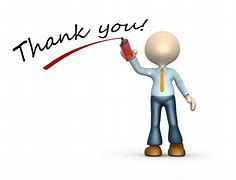 እናመስግናለን!!